Le socle commun au centre de l’enseignement
Jusqu’en 2005
Finalités
Matière 1
Matière 2
2006-  2015
Finalités 1
Socle commun 2006 2
Compétence 1
Compétence 2
Compétence 3
Compétence 4
Compétence 5
Compétence 6
Compétence 7
Matière 1
Matière 2
1 - Loi du 23 avril 2005 d'orientation et de programme pour l'avenir de l'École
2 - Décret du 11 juillet 2006- Socle commun de connaissances, de compétences.
Finalités 1
Rentrée 2016
Socle commun 2016 2
Domaine 1
Domaine 2
Domaine 3
Domaine 4
Domaine 5
Matière 1
Matière 2
1 - Loi n° 2013-595 du 8 juillet 2013 d’orientation et de programmation pour la refondation de l'École de la République
2 - Décret n° 2015-372 du 31-3-2015 - Socle commun de connaissances, de compétences et de culture
Socle commun et approche par compétence
L’approche par compétence …..Qu’est ce qu’une compétence ?
« Un ensemble structuré et cohérent de ressources qui permet d’être efficace dans un domaine social d’activité »                                                                  D.Delignières - 1995
Lien entre les ressources (« connaissances, capacités, attitudes »)
 Lien avec l’activité de l’élève 
 Lien avec une situation globale et/ou complexe pour mobiliser et être transférable.
L’approche par compétence …..Qu’est ce qu’une compétence ?
J-L Ubaldi (les compétences – Pour l’action – 2005) propose dans le cadre des APSA, de formuler les compétences sous la forme d’un verbe d’action suivi du but visé. 
Par exemple : « frapper fort en dégagé long pour rompre l’échange » (badminton), « se démarquer en soutien pour aider son partenaire à conserver le ballon » (basketball), « mobiliser son corps en le déformant pour étonner les spectateurs » (danse), etc.
L’approche par compétence …..Qu’est ce qu’une approche par compétence ?
L’approche par compétence …..C’est enseigner quoi ?
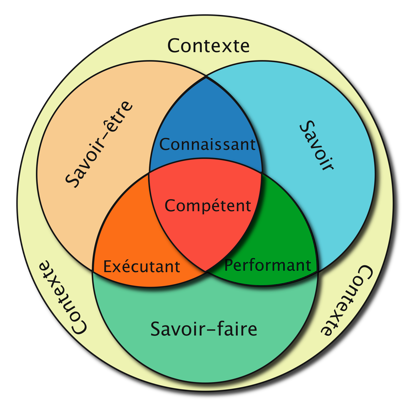 Attitudes
Connaissances
RETOUR
Capacité
La compétence professionnelle  - Henri Boudreault Ph.D.  - 2006
L’approche par compétence …..C’est enseigner Comment ?
RETOUR
L’approche par compétence …..Qu’est ce qu’une compétence ?